Lord, Send Me
(There Is Much To Do)
4/4
Eb/G - MI

Verses: 4/Chorus
PDHymns.com
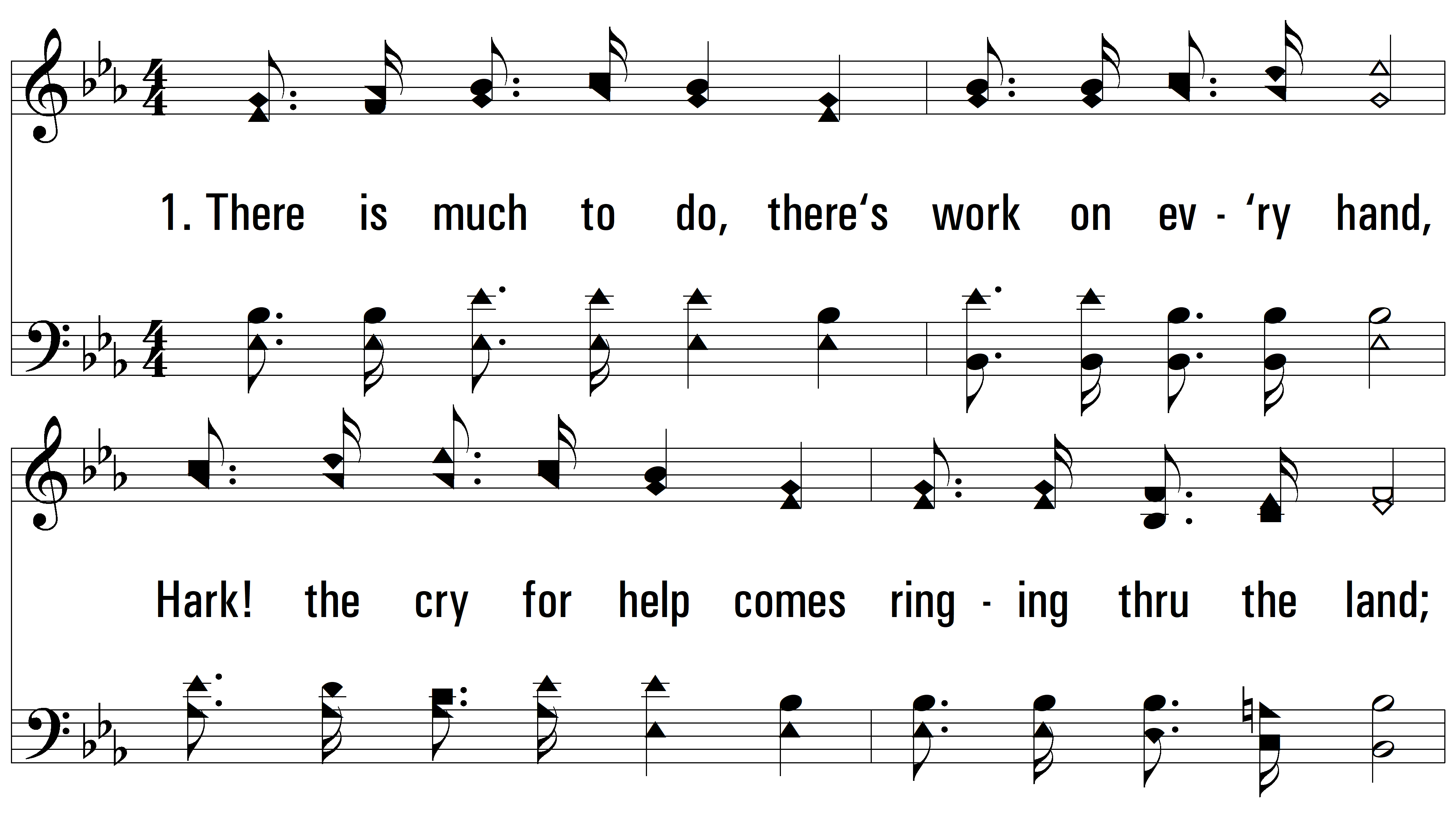 vs. 1 ~ Lord, Send Me
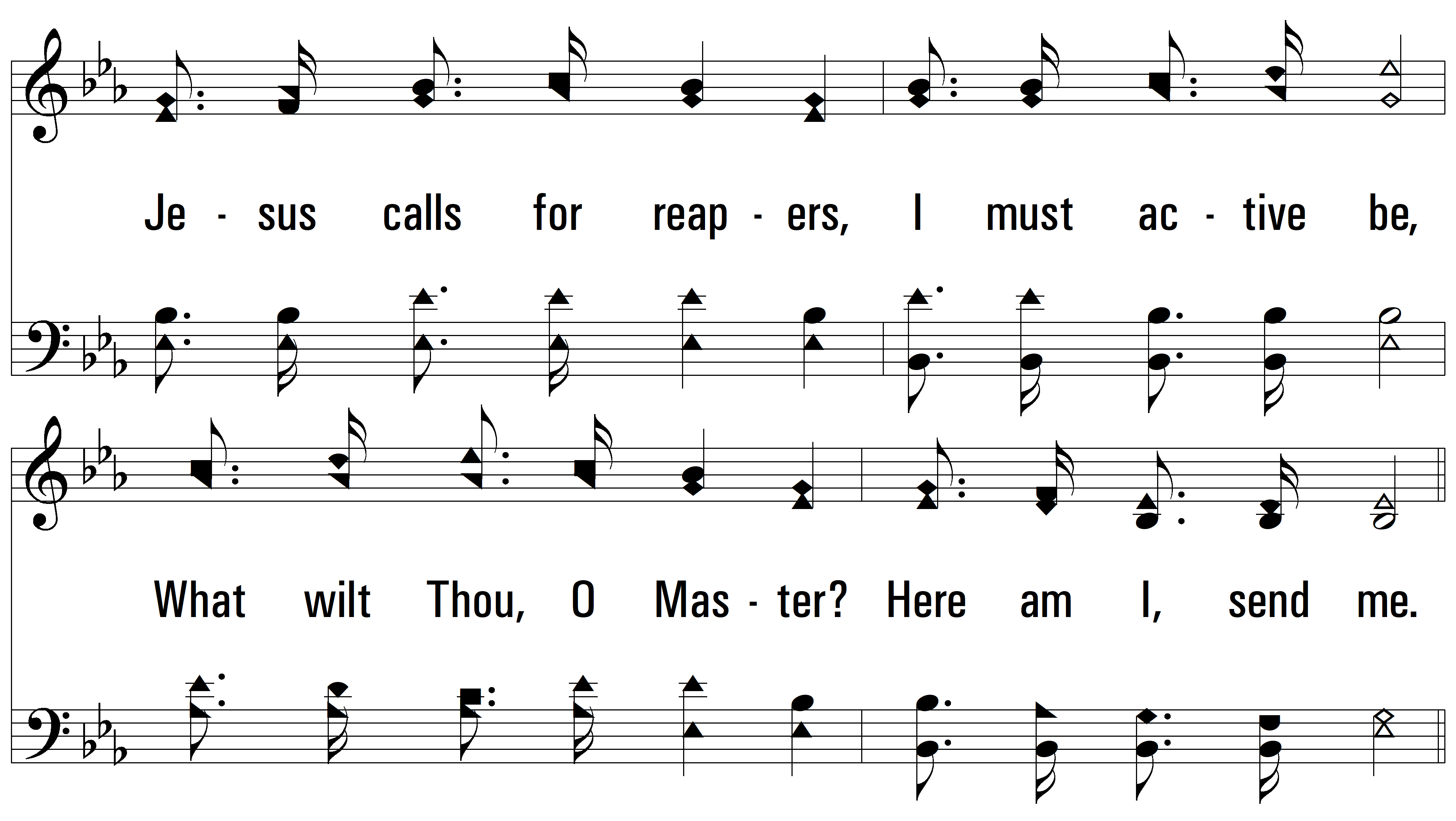 vs. 1
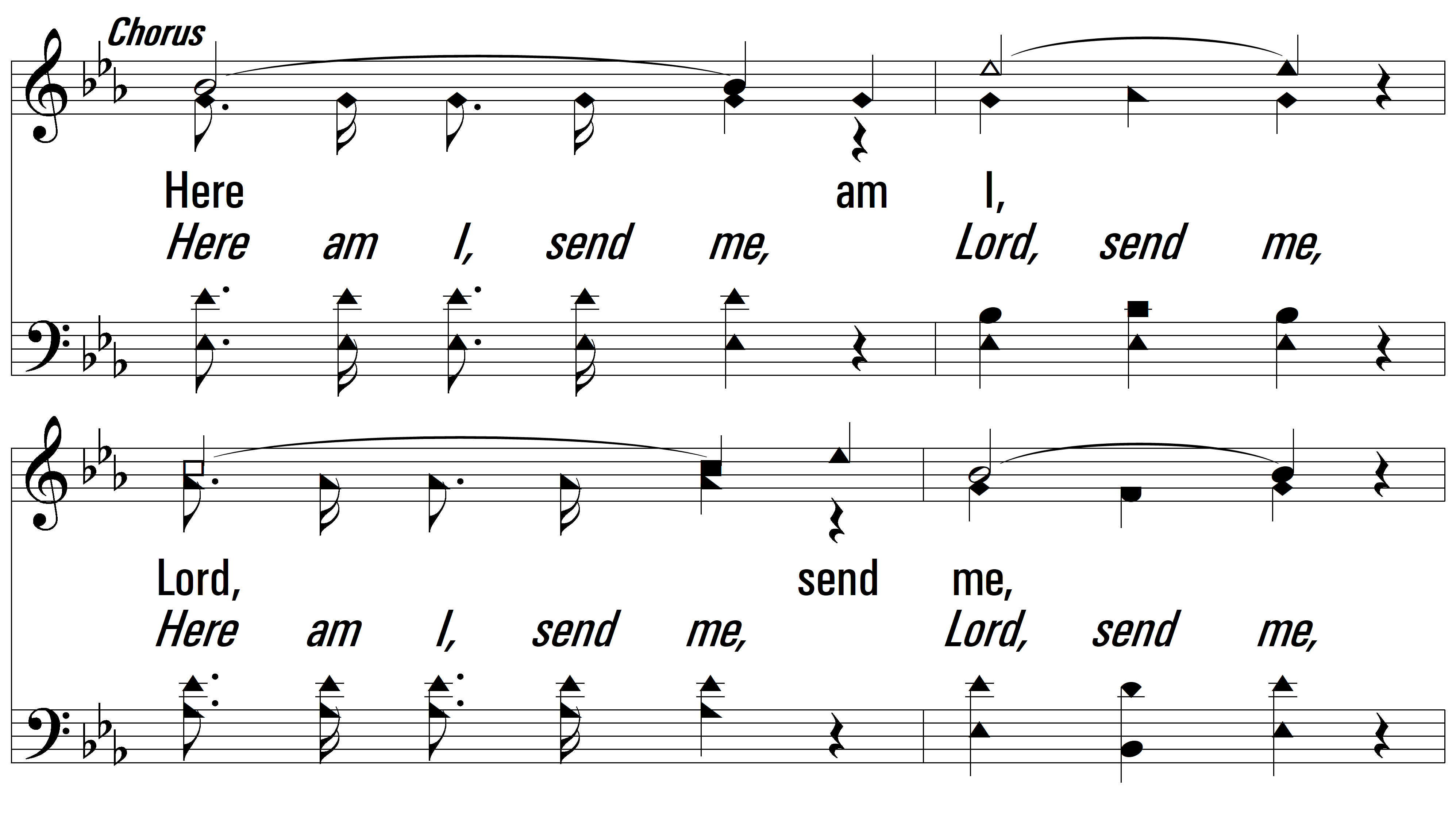 vs. 1
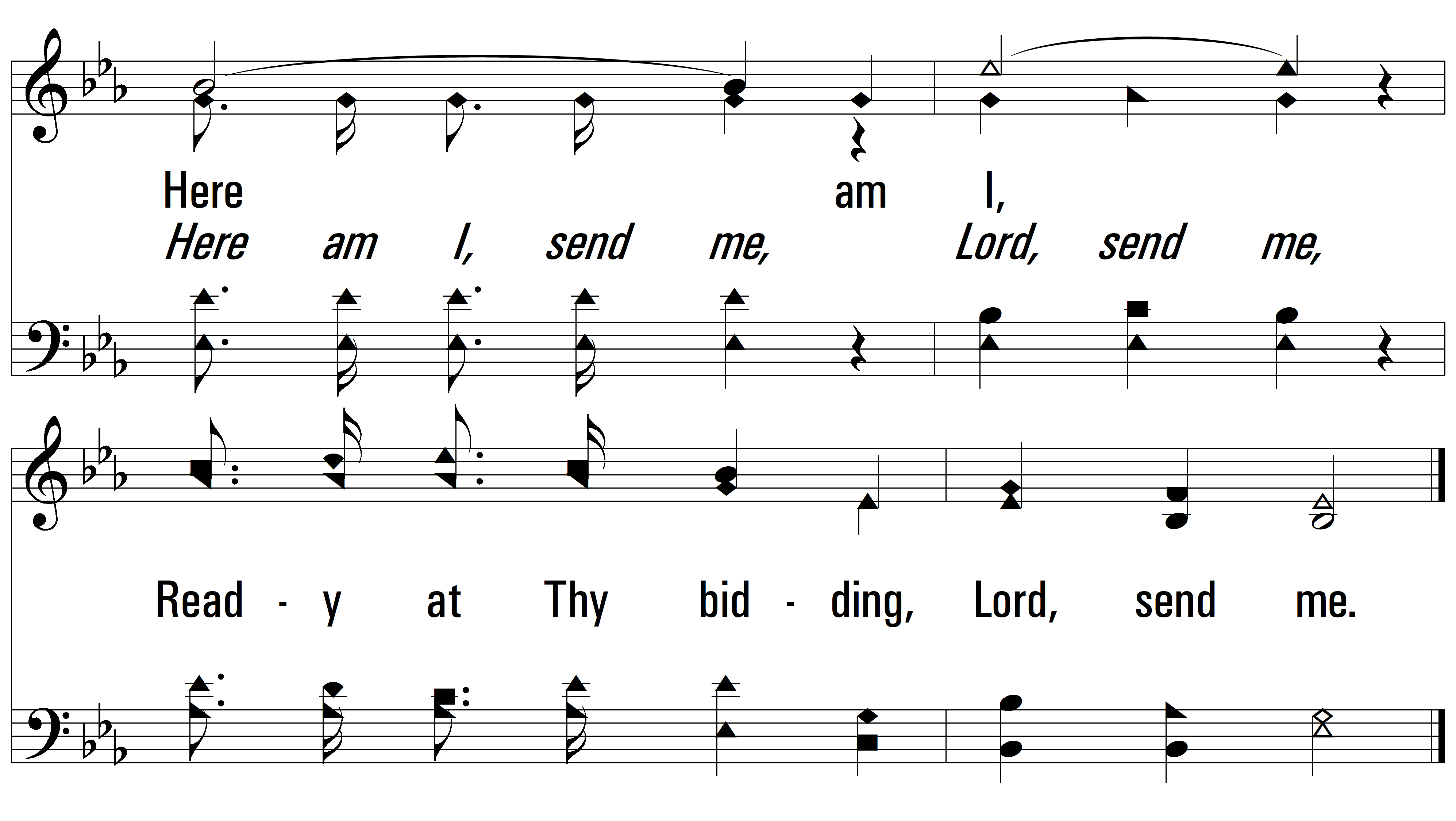 vs. 1
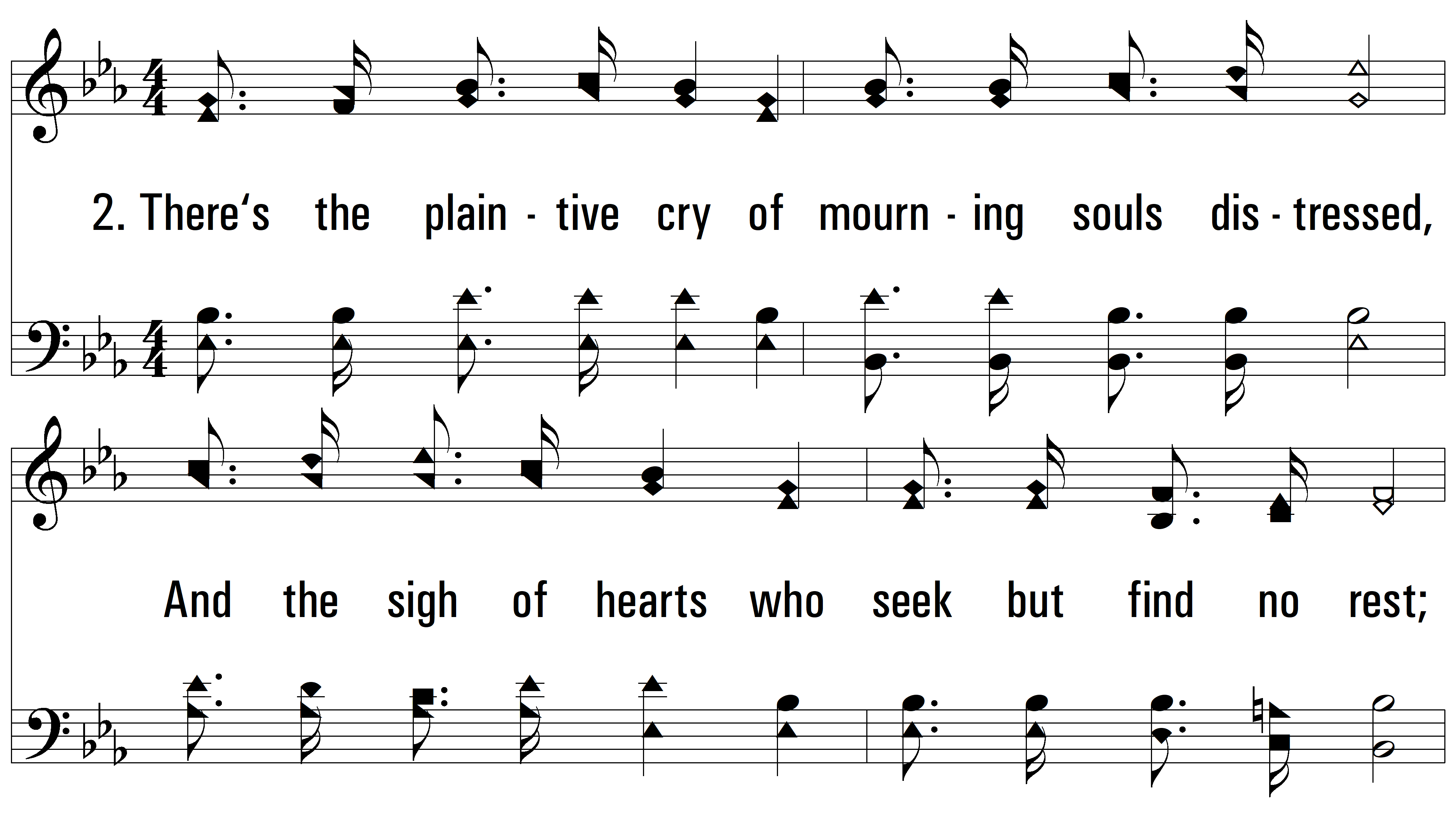 vs. 2 ~ Lord, Send Me
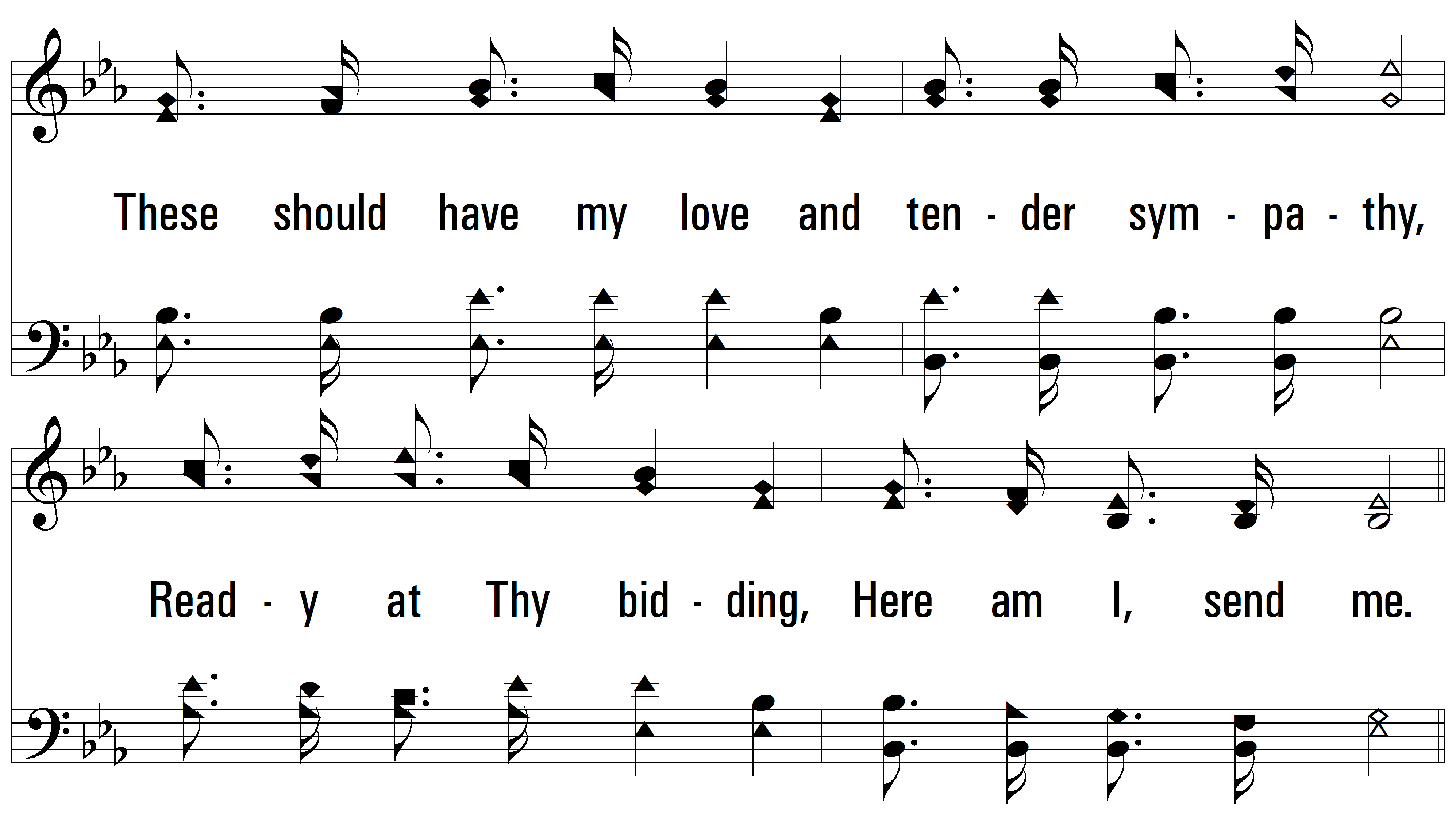 vs. 2
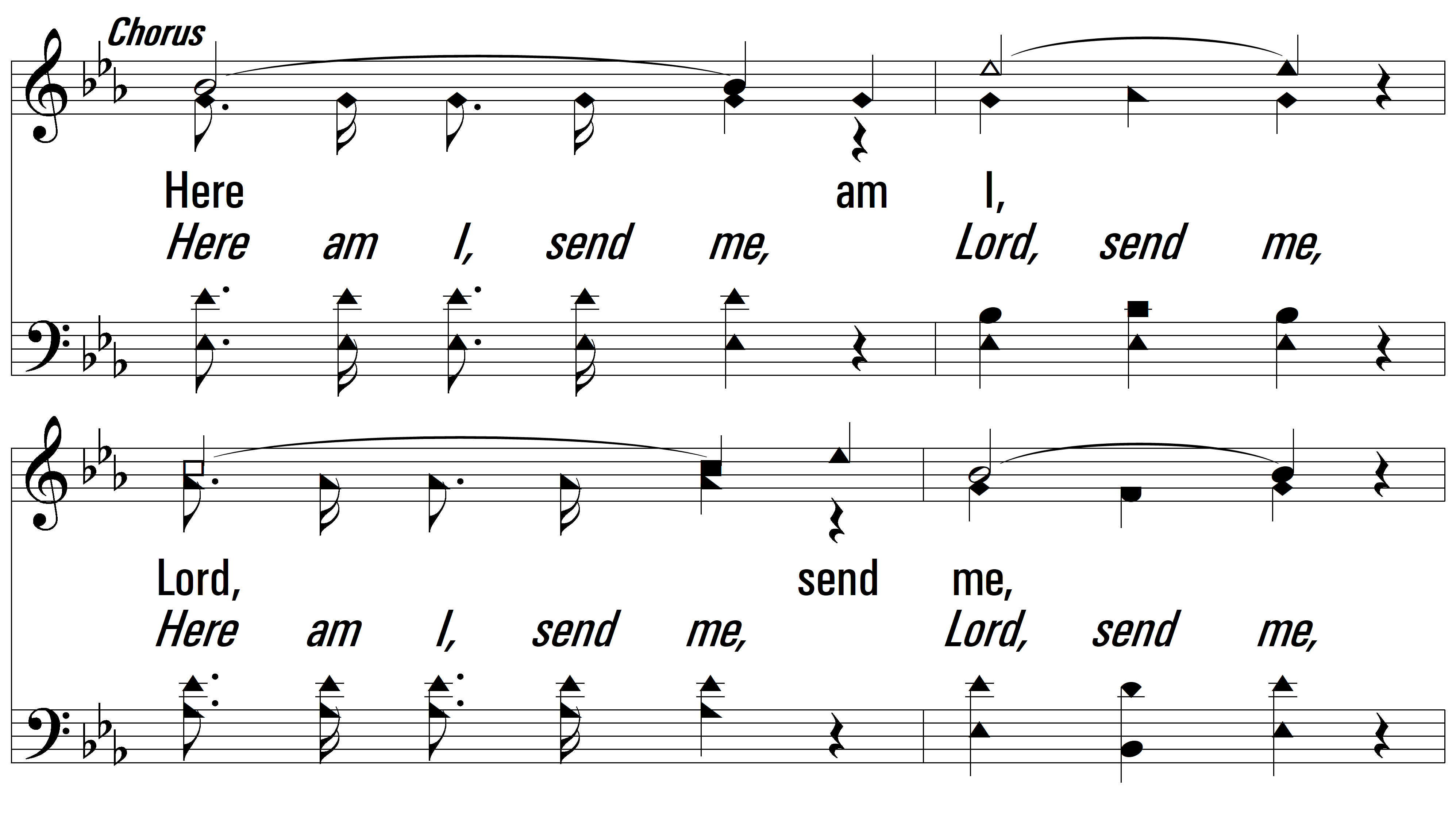 vs. 2
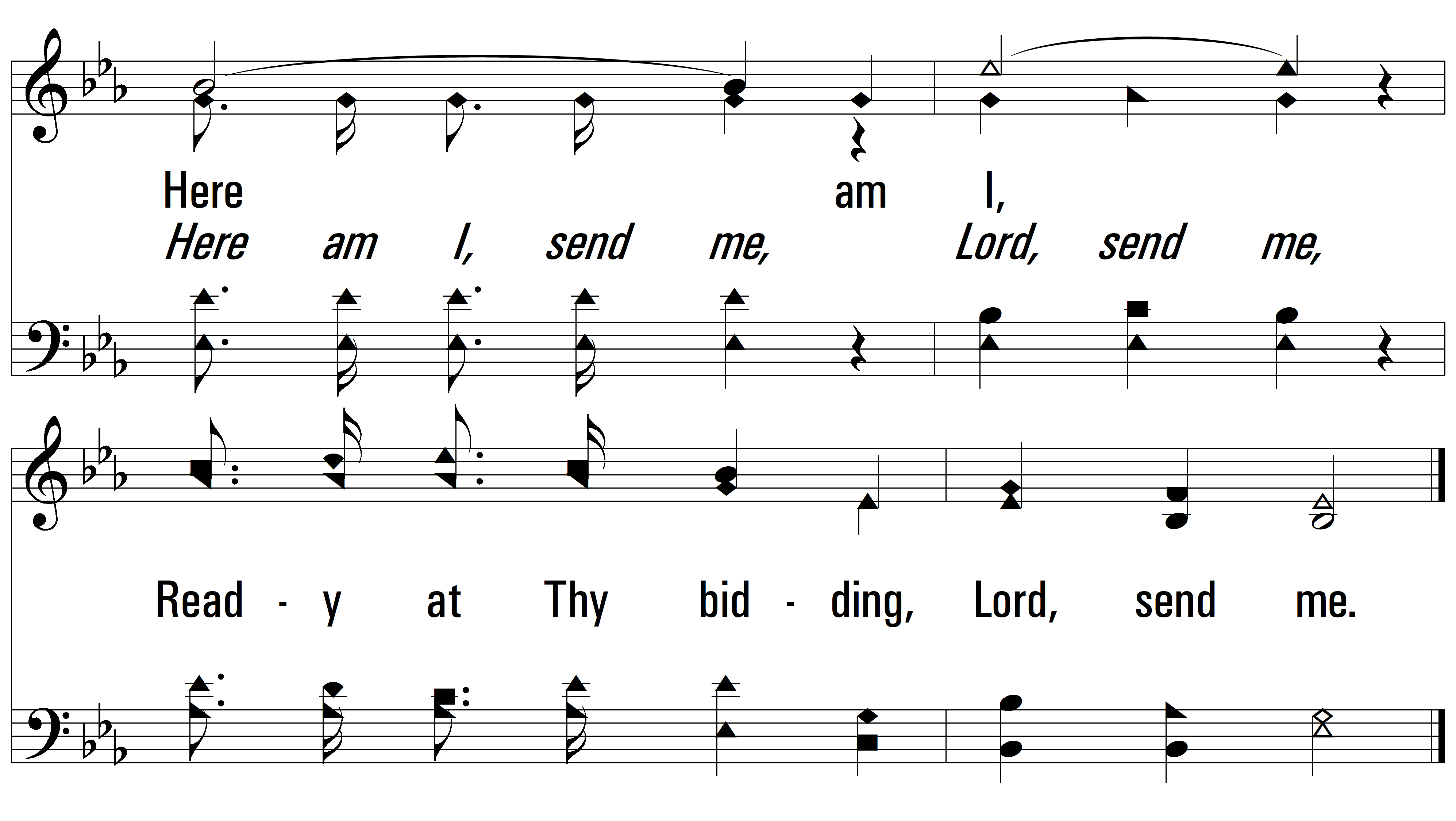 vs. 2
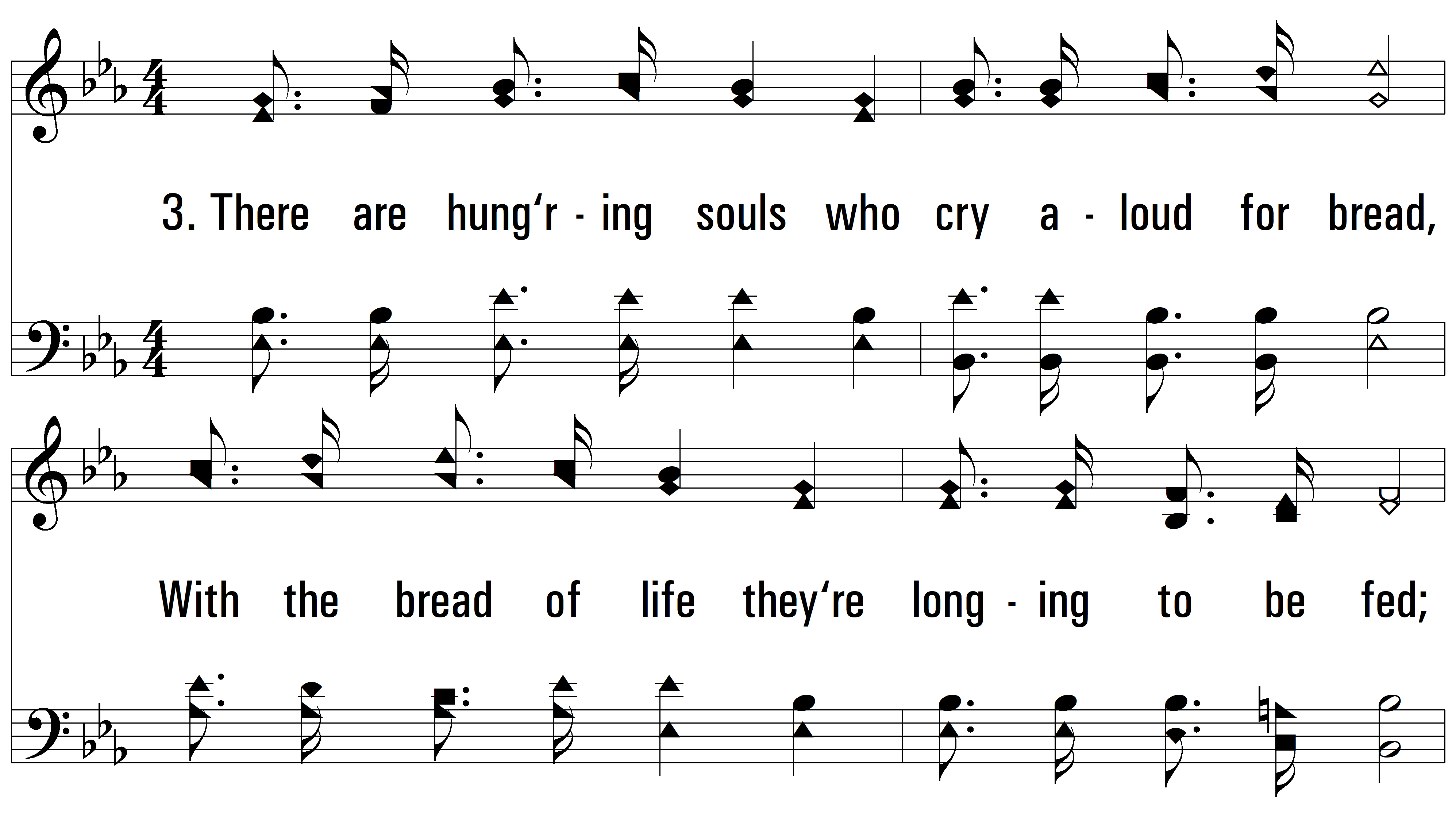 vs. 3 ~ Lord, Send Me
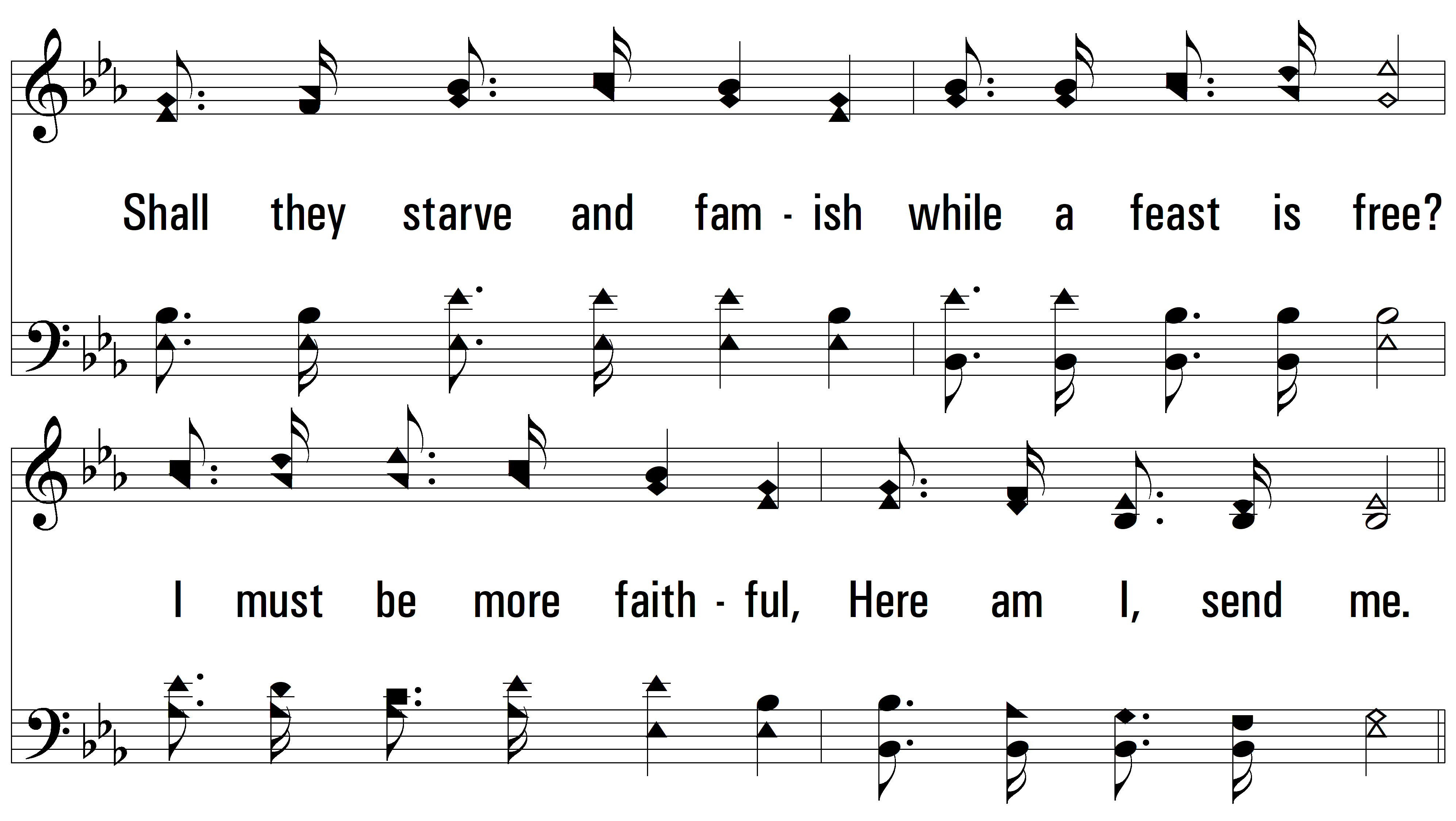 vs. 3
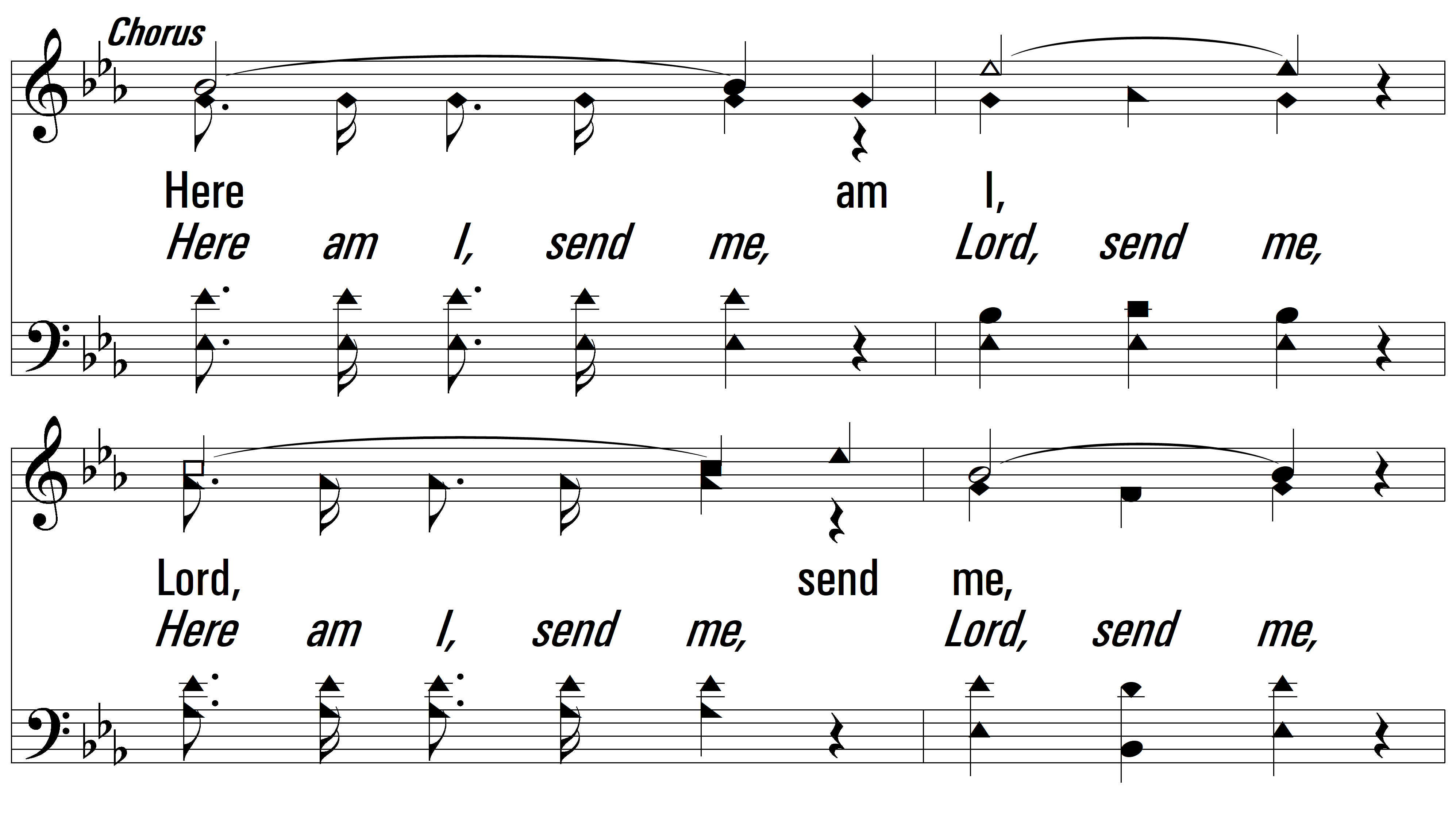 vs. 3
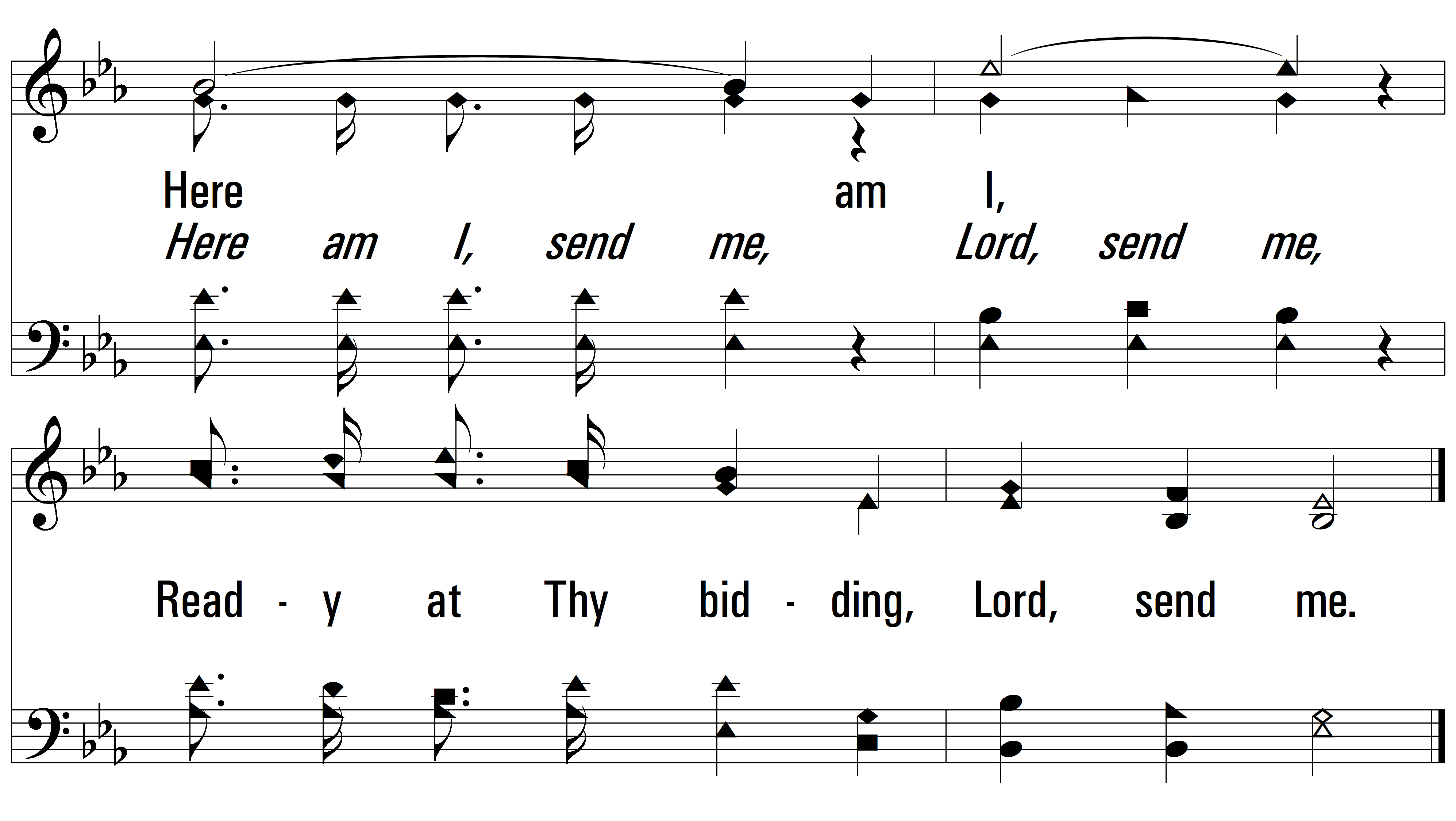 vs. 3
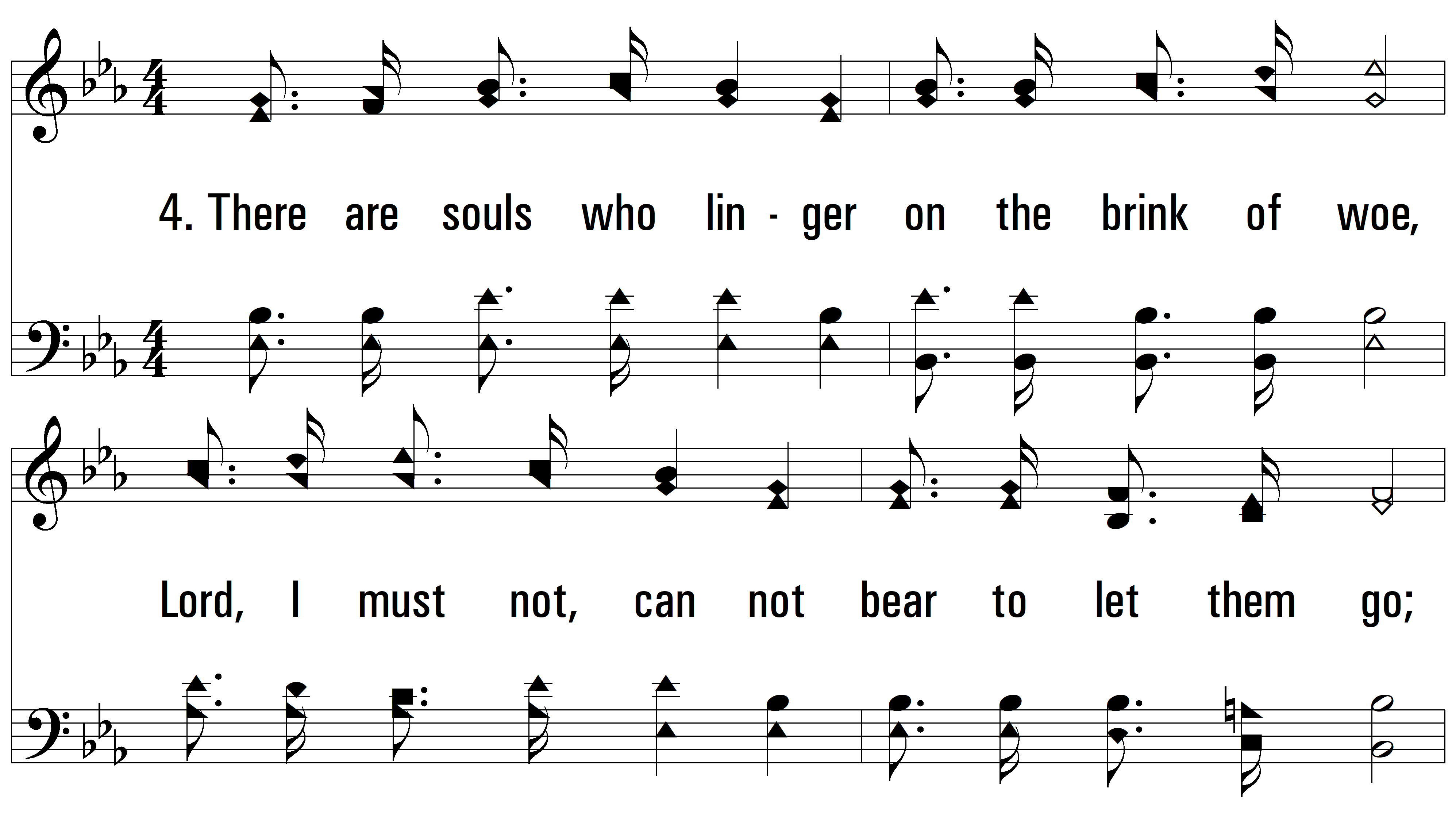 vs. 4 ~ Lord, Send Me
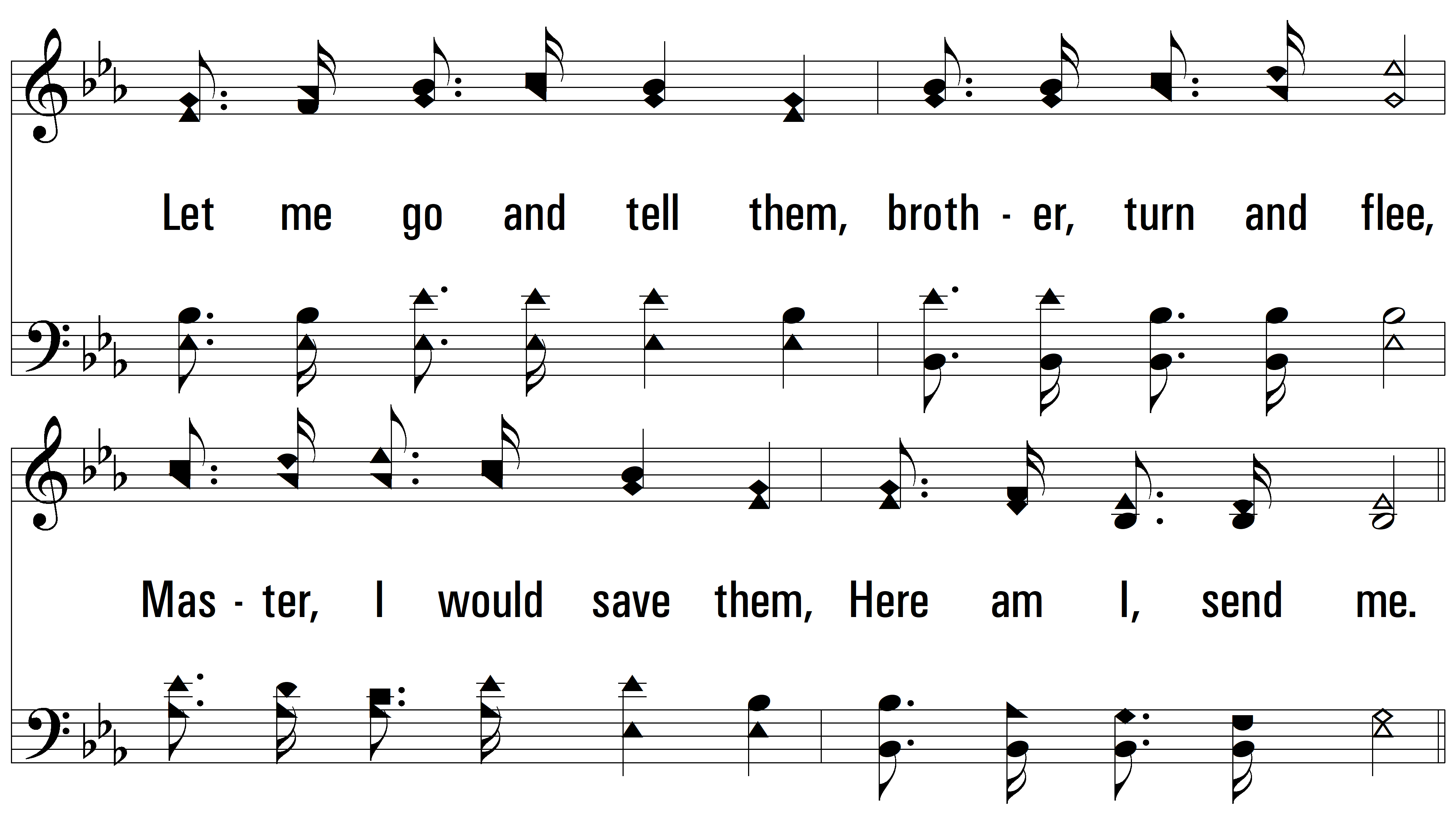 vs. 4
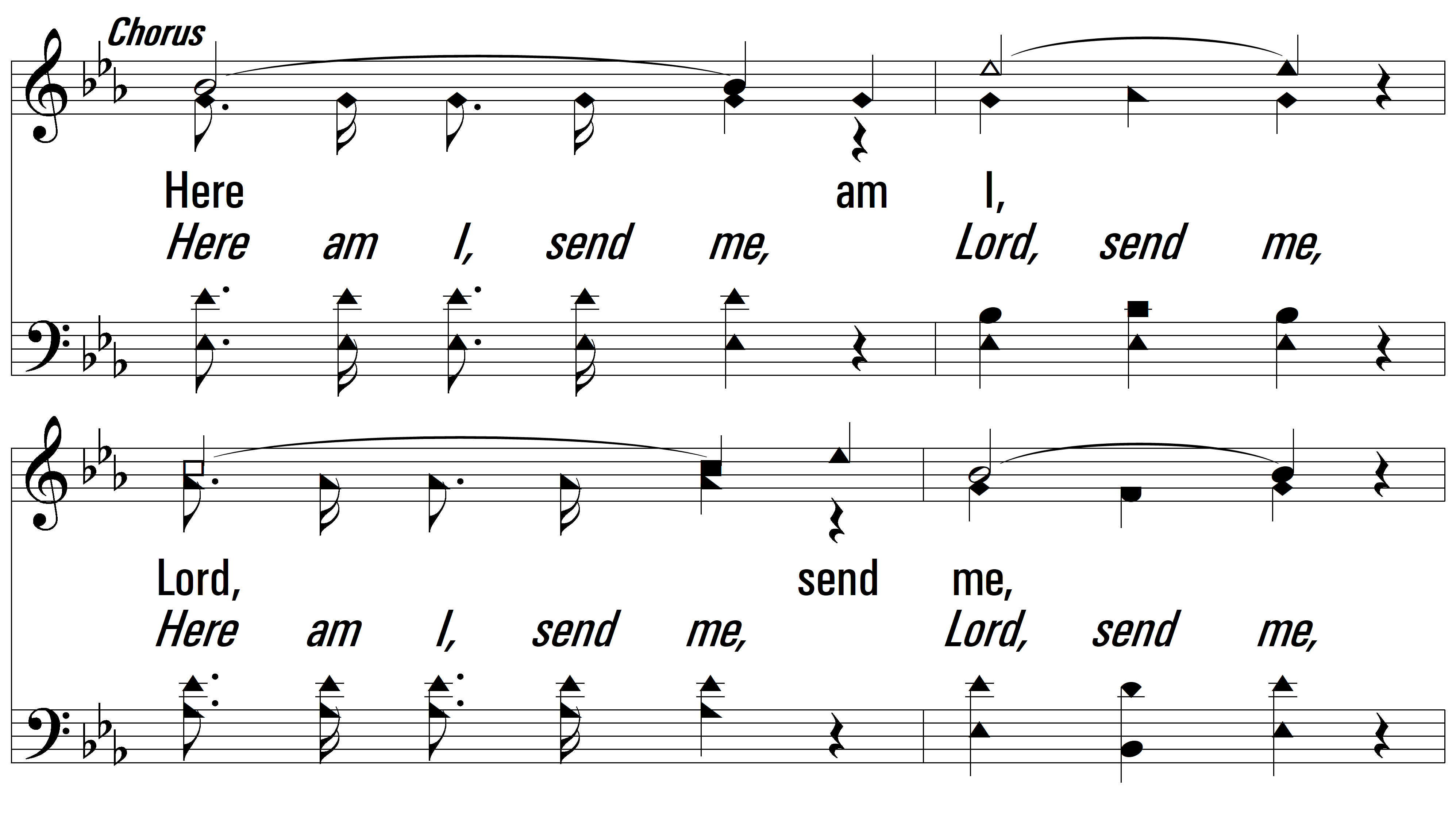 vs. 4
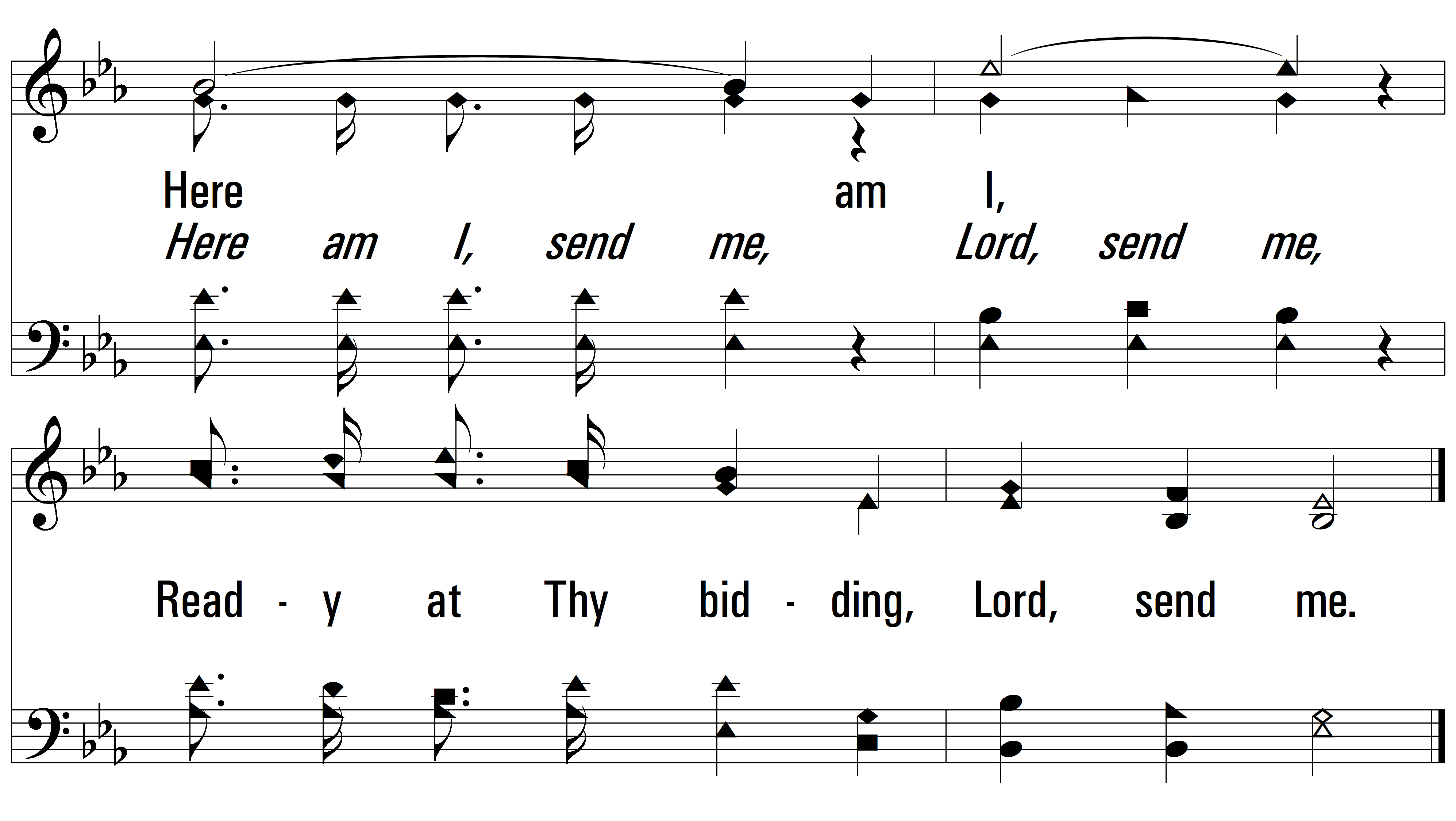 END
PDHymns.com
vs. 4